为万国祷告 “在列邦中述说他的荣耀！在万民中述说他的奇事！诗96：3”
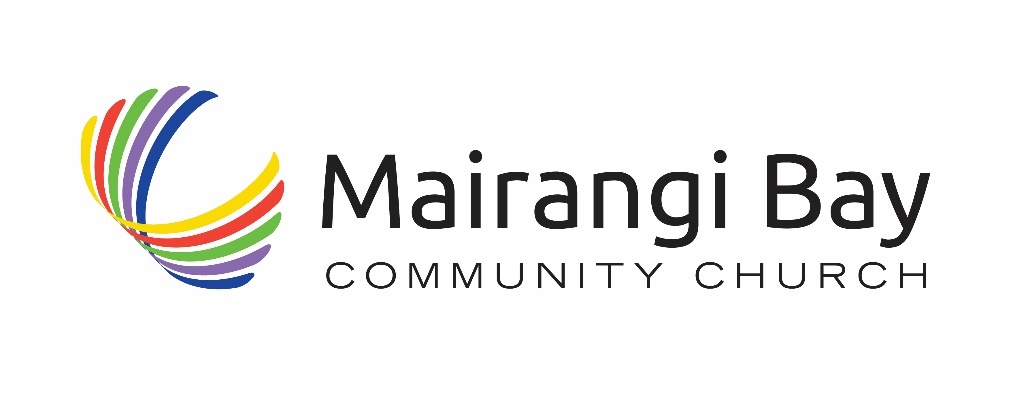 由 约书亚计划  Joshua Project提供
提哈米阿拉伯人 在 沙特阿拉伯

提哈米人很容易被认出来，他们穿着五颜六色的衣服，头发上戴着花，也因为他们喜欢孩子，所以有很多大家庭。虽然大多数人生活在也门，但也有一些人作为游牧民生活在沙特阿拉伯，还有一些是农民。像这个地区的大多数民族一样，他们以极为好客而闻名。他们是穆斯林，是真正的未得之民。

事工阻礙: 与苏丹阿拉伯人一样，向提哈米人传福音的主要障碍是他们住在沙特阿拉伯、也门和阿曼，这些地方都对宣教的努力关闭。他们的另一个障碍是游牧，这使得外人很难与他们联系。然而，我们必须记得，有人曾做出努力将伊斯兰教带到他们的小区。

外展创意想法: 可以通过各种形式的媒体接触他们：广播、电视、互联网、脸书和视频网站。

经文焦点: “众民看见了，就俯伏在地，说：耶和华是神！耶和华是神！"- 列王纪上 18:39

祷告重点：祈祷今日的未得之民群体，将明白上帝的巨大能力和良善。 • 求神使用媒体来接触他们，并让他们经由异梦和异象为与基督相遇做好准备。 • 为福音工人能够用当地的语言来准备福音信息祷告。 • 为提哈米人当中的作主门徒运动祷告，这是人再大的努力都不能阻止的。 • 为沙特阿拉伯的宗教自由祷告。
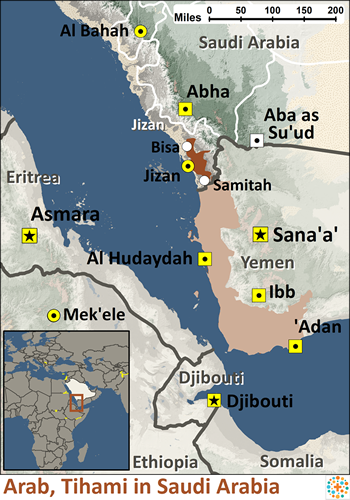 認識主更多  傳揚主更多
教会周报 
2024 年 1 月 28 日
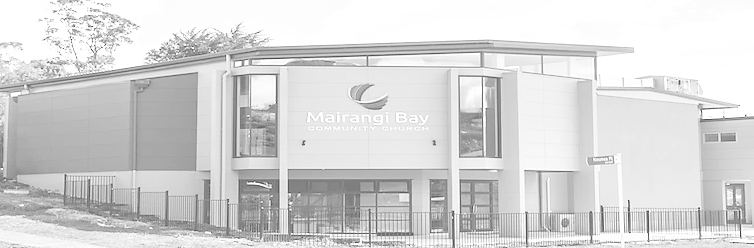 Place for Pic / logo
主日崇拜
10点 (含线上直播）

主题：亲近上帝 （2）

经文: 歌罗西书 3：23-24
  
讲员：Pastor David
本周经文（和合本) —
【歌罗西书 3：23-24】无论做甚麽，都要从心里做，像是给主做的，不是给人做的，24因你们知道从主那里必得着基业为赏赐；你们所事奉的乃是主基督。
【腓立比书 4：8】弟兄们，我还有未尽的话：凡是真实的、可敬的、公义的、清洁的、可爱的、有美名的，若有甚麽德行，若有甚麽称赞，这些事你们都要思念。
【以赛亚书 6：8】我又听见主的声音说：我可以差遣谁呢？谁肯为我们去呢？我说：我在这里，请差遣我！
【约翰一书 2：27】你们从主所受的恩膏常存在你们心里，并不用人教训你们，自有主的恩膏在凡事上教训你们。这恩膏是真的，不是假的；你们要按这恩膏的教训住在主里面。
【哥林多前书 2：4-5】我说的话、讲的道，不是用智慧委婉的言语，乃是用圣灵和大能的明证，5叫你们的信不在乎人的智慧，只在乎神的大能。
欢迎大家加入聚会前祷告会  - 主日上午9:30教会副堂
教会祷告会每月第一和第三周日晚七点
49 Maxwelton Drive, Mairangi Bay, North Shore, Auckland 0630 
电话 09 478-6314, 教会网站: www.mairangichurch.org.nz, 电邮: office@mairangichurch.org.nz
祷告及代祷“你们要互相代求,”雅各书5:16下
请在教会的祷告墙上留下你的代祷事项，蒙应允的祷告或者见证。记得今天起在这一周中为墙上的代祷事项祷告
感恩和祷告
为教会的弟兄姐妹们祷告。愿圣灵亲自带领我们，在爱心与知识上同得长进，向下扎根于基督磐石，向上结出圣灵的果子。
为Ming，Kevin和Shuping 的治疗祷告，求主来医治他们的身体，赐予他们刚强与精力。
请为所有在海外度假或探亲的弟兄姊妹祷告，愿主保守他们旅途的平安，看顾他们身体的健康。
为假期中的孩子们祷告，控制使用电玩的时间，在假期中有丰富的活动，也有好的休息。愿天父看顾他们出入平安。

教会外展项目 
街头传福音每周六 上午10.00 – 12.00 Flora: 021 201 9577
幼儿音乐谷 第2、4、5的周四（学期中) 上午10.30 – 12.00 Maki: 027 3803627 （日文）
食物银行 联络 Caroline/Dalice
福音插花 不定期Annie Zhang: 027 3939345
英语班
     每周一10-2pm@教会楼下
     Grace ：0226387288


如有特殊紧急的祷告需求，请联络叶牧师/文华传道，教会的代祷服事团队会为您祷告。
教会消息
欢迎来到麦朗依湾社区教会 (MBCC)
如果您是第一次来到我们当中参加我们的主日崇拜，请在聚会结束后到我们的欢迎角，我们将非常乐意回答您有关教会的问题。我们是个国际性多元文化教会，每周迎接来自各国的家庭和个人，向各样语言和文化背景的会众开放。
欢迎中国朋友参加. どの国の方も大歓迎します。
遇见神 (教会敬拜祷告会) 
（每月第一和第三个主日晚上七点） 
 2月4日（今晚），2月18日
@ 7点-8点 于小厅 举行
您可以在不同的语言组里用母语祷告。

月度崇拜 不同语言(每月一次)
中文崇拜：最后一个周五晚 7:30
If you would like to hear a Chinese, please ask for a headset. Please put the low battery headset at the yellow tray and the normal ones back to the original slot.
如果您需要听中文翻译可以向服事人员要一个耳机。请将需要充电的耳机放在黄色的盒子里，正常的耳机请关闭电源放回原来的盒子。
教会联系信息
教会办公室: 09 478-6314, office@mairangichurch.org.nz
周二至周五早上9：30 – 下午12：30 （其它时间请预约）
暂代主任 牧师 	David Yeh：022 5220 670, david@mairangichurch.org.nz
协理牧师                      Bijoy Joy：020 4020 6404, bijoy@mairangichurch.org.nz
华语传道		Wendy Liu: 021 0265 4800, wendy@mairangichurch.org.nz
教会行政	 	Cobi Wu: office@mairangichurch.org.nz
洗礼

教会洗礼定于2月25日周日，请向Wendy或教会办公室报名，
报名截止之间：2月18号
教会野餐

时间: 2月11号崇拜结束后
@Long Bay Regional Park
请携带自己的午餐，如果下雨将会推迟。
紧急救助食物银行
Caroline La Grange: 021 124 6996, carolinelagrange7@gmail.com
Dalice Yang: 022 065 1109, yangjie625@gmail.com
中文启发课程

教会中文启发课程将于3月3日周日开始，报名请联络Frieda，或者Wendy 021-02654800.
通过在本教会奉献支持神的事工？ 
联络教会办公室，或只需简单填写下列内容并递交给前台
（请自己也务必保留此记录！！）
请给我一个奉献号 (并非必须，但如果您有了奉献号作为参考备注，请连贯一致地使用）
				需要		不需要
我需要奉献收据 (用作税务局退税，每个财务年度结束后开具）收据上请开具我的名字 (请拼写清晰)：
     并发至我的电邮信箱（请拼写清晰）:

一般/什一奉献   12-3050-0301948-00；食品银行  -03；外展事工  -04
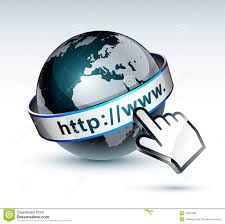 女子健身小组

从2月1日起，每周四晚
7.15-8.30，在教会楼下举行
 详情请咨询 Rachel
青少年 2024 复活节营会

3月28号-4月1号
 详情请咨询 Pastor Bijoy